НАСЕЛЕННЯ  АФРИКИ
ДЕМОГРАФІЧНІ ПРОЦЕСИ Кількість населення Африки становить близько 1,3 млрд осіб – це 17 % від загальної кількості землян.  За останні півстоліття воно зросло більш як у 3,5 разу: від 366,5 млн осіб у 1970 р. до 1288 млн у 2018 р. Це справжній демографічний вибух! Населення Африки почало зростати швидкими темпами від середини ХХ ст. і, за оцінками ООН, до 2050 р. його кількість може сягнути 2,5 млрд осіб і становити  26 % кількості людей на Землі! Регіон утримує світову першість за рівнем народжуваності й смертності: з перших 20 країн світу з найвищими показниками  народжуваності 19 розташовані в Африці (максимальний показник у Нігері й Анголі – понад 44 ‰); З 20 країн з найвищими показниками смертності половина– африканські (найгірша ситуація в Лесото, Чаді – понад 13 ‰)
Високий рівень народжуваності обумовлений віковими традиціями ранніх шлюбів і багатодітності, бажанням батиков мати якомога більше дітей з огляду як на дуже висок дитячу смертність, так і на одночасно засіб забезпечення власного господарства більшою кількістю робочих рук. Позначаються також і релігійне бачення, соціально-економічна відсталість. Водночас смертність, навпаки, суттєво знизилась і збільшилася загальна тривалість життя з підвищенням рівня охорони здоров’я в останні десятиліття. Óб’єднані  поєднанні з високою народжуваністю це стало головними причинами демографічного вибуху на континенті
Демографічний вибух в Африці загрожує знищити розвиток інфраструктури і погіршити економічний розвиток. Демографічну політику, спрямовану на зменшення темпів росту населення та сприяння планування сім’ї, проводять лише в деяких країнах (зокрема в Кенії, Замбії, Тунісі, Єгипті, Марокко, Алжирі, деяких інших).
Статево-віковий склад і трудові ресурси. Швидкі темпи зростання кількості населення Африки обумовили його найменший середній вік – 19 років, тоді як у світі цей показник – 34. В багатьох африканських державах половина населення не старші 25 років. Очікувана тривалість життя у країнах Африки найнижча в світі – 50 – 60 років.Трудові ресурси регіону загалом мають низький освітній і кваліфікаційний рівень. Більше 65 % економічно активного населення Африки зайнято у сільському господарстві. Водночас в умовах демографічного вибуху кількість економічно активного населення досягає сотень мільйонів осіб,, тому безробіття в Африці охоплює третину працездатних людей. Останніми роками різко зросла міграція з африканських країн (650 млн осіб щорок

























СИСТЕМА РОЗСЕЛЕННЯ. Ще донедавна середня щільність населення в Африці була однією з найменших на планеті, нині ж вона становить 43 особи/км2. Тепер за цим показником регіон на другому місці в світі (після Азії – 146 осіб/км2), випередивши Європу (34 особи/км2). Територіальні відмінності щільності населення показано в табл. 40. На розміщення населення, як відомо, впливають природні умови: найменша щільність у пустелях, сухих саванах, екваторіальних лісах. Густо заселеними є райони із сприятливими умовами землеробства: долина Нілу, Середземноморське узбережжя північної Африки, північне узбережжя Гвінейської затоки, нагір’я Ефіопії, район Великих озер та промислові райони.
Майбутнє планети
СИСТЕМА РОЗСЕЛЕННЯ. Ще донедавна середня щільність населення в Африці була однією з найменших на планеті, нині ж вона становить 43 особи/км2. Тепер за цим показником регіон на другому місці в світі (після Азії – 146 осіб/км2), випередивши Європу (34 особи/км2).  На розміщення населення, як відомо, впливають природні умови: найменша щільність у пустелях, сухих саванах, екваторіальних лісах. Густо заселеними є райони із сприятливими умовами землеробства: долина Нілу, Середземноморське узбережжя північної Африки, північне узбережжя Гвінейської затоки, нагір’я Ефіопії, район Великих озер та промислові райони. Найвищі показники щільності населення мають країни Східної Африки – Маврикій, Руанда, Бурунді (понад 430 осіб/км2), найменші – Намібія, Мавританія, Лівія (3 – 4 особи/км2 .Африка – сільський регіон. За рівнем урбанізації, що в середньому становить 40 %, вона відчутно відстає від інших регіонів світу. Сільське населення переважає у більшості африканських країн
Африканська Венеція Ганвьє
Найменше урбанізованими лишаються країни Східної Африки – Бурунді, Уганда, в яких більш як 80 % населення мешкає у селах. Водночас, зі ХХ ст. рівень урбанізації у багатьох африканських країнах зростає, особливо на південь від Сахари. Якщо в 1957 р. міськими були лише 15 % жителів Африки, то в 2000 р. цей показник зріс до 37 %, а до 2030 р. прогнозують, що він становитиме більш як 45 %. Такі високі темпи зростання міського населення вказують на «міський вибух». Нині високого рівня урбанізації досягли країни північної Африки – Лівія (80 %), Алжир 70%
Найбільшим містом Африки є Каїр – столиця Єгипту: на території цього мегалополісу проживає понад 20 млн осіб. До гурту великих мегаполісів світу входять також Лагос – столиця Нігерії та Кіншаса –столиця ДР Конго  (по 16 млн)
КАЇР НАЙБІЛЬШЕ МІСТО АФРИКИ
Лагос Нігерія
КІНШАСА столиця ДР КОНГО
ЕТНІЧНИЙ СКЛАД. Етнічний склад населення Африки надзвичайно строкатий. Етнографи налічують у регіоні до 3 тис. різних етнічних груп. Окремі з них, насамперед у Північній Африці, сформувалися у великі нації, але більшість перебувають на рівні племен і народностей. В одній тільки Нігерії існує більш як 370 племен  Населення Африки належить до усіх основних рас. Північна Африка населена народами європеоїдної раси (25 % у загальній кількості мешканців субрегіону). Формування алжирської, марокканської, туніської, єгипетської, суданської націй – результат взаємодії давніх місцевих етносів з європейським і арабським світом. Західну частину субрегіону з давніх-давен населяють бербери, тоді як у східну ще до н. е. прийшли араби з Південно-Західної Азії та поширили мусульманську культуру. Ці народи сформували єдине населення і злилися в арабське суспільство. Відтоді арабізація та ісламізація визначили культурні особливості цього субрегіону. Сахара слугує географічним кордоном між арабською Північною Африкою й регіонами далі на південь де проживає негроїдне населення
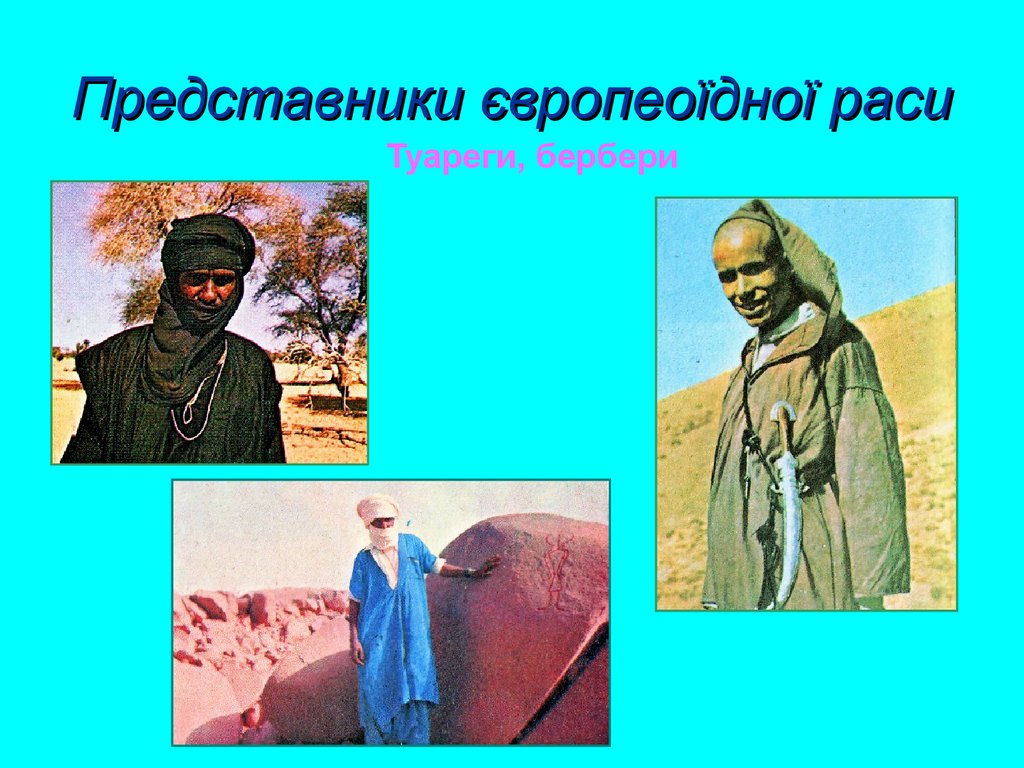 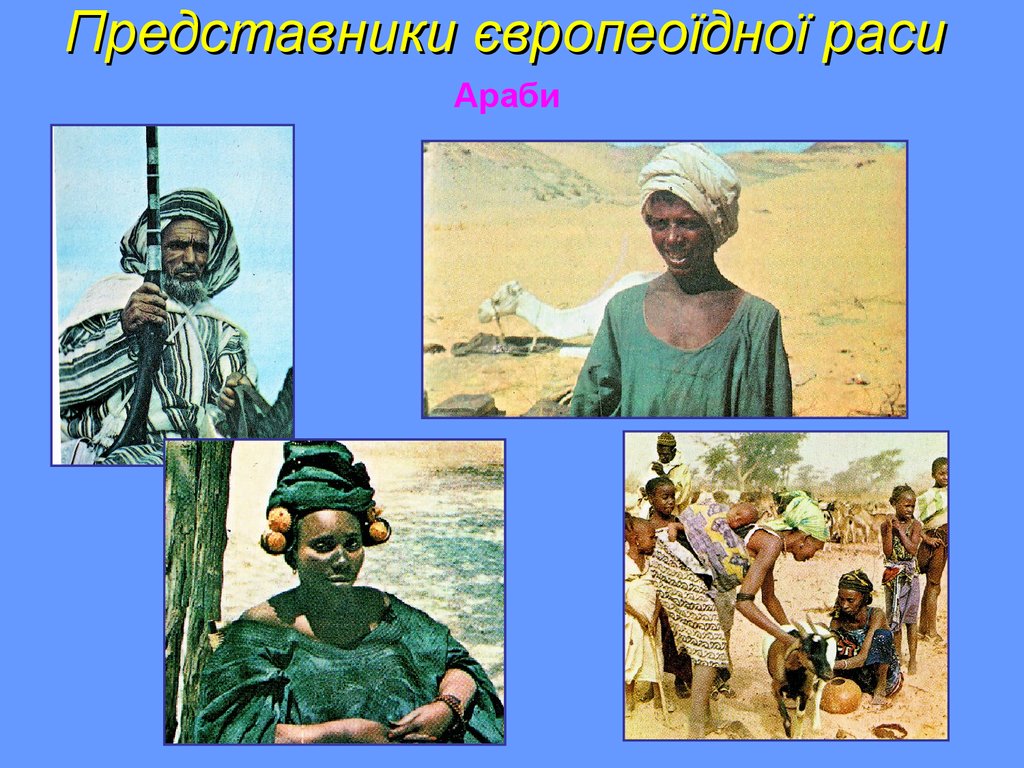 Ó Східній Африці в результаті саморозвитку місцевих народів та їхньої взаємодії з арабами й народами зони Сахелю сформувалися ефіопська та сомалійська нації, які мають перехідні риси європеоїдної та негроїдної рас. На південь від Сахари налічують понад 800 етносів, але переважають там народи негроїдної раси (50 % від загальної кількості населення субрегіону). Корінні народи є нечисленними: пігмеї, які живуть в екваторіальних лісах Центральної Африки, та бушмени і готтентоти – жителі південної Африки. Населення Мадагаскару – мальгаші – це представники переважно монголоїдної раси. Білі африканці – нащадки колоністів, які належать до європеоїдної раси, залишаються важливою меншістю в багатьох африканських державах. Найбільша їх частка – в ПАР. Голландська і британська діаспори нині є найбільшими групами європейського походження в Африці. Європейська колонізація також привела на континент значні групи азійців, особливо з Індії – так само британської колонії (в ПАР, Кенії, Танзанії та ін.). Невеликі, але економічно важливі громади ліванців і китайців зосереджено у прибережних містах Західної і Східної Африки
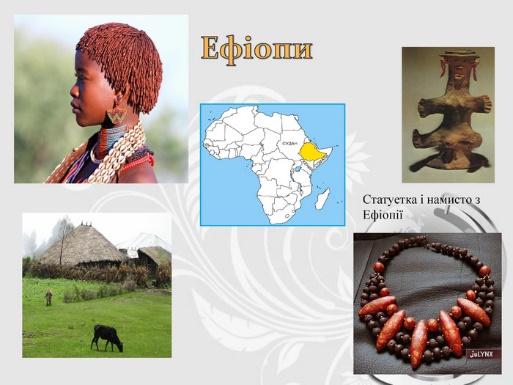 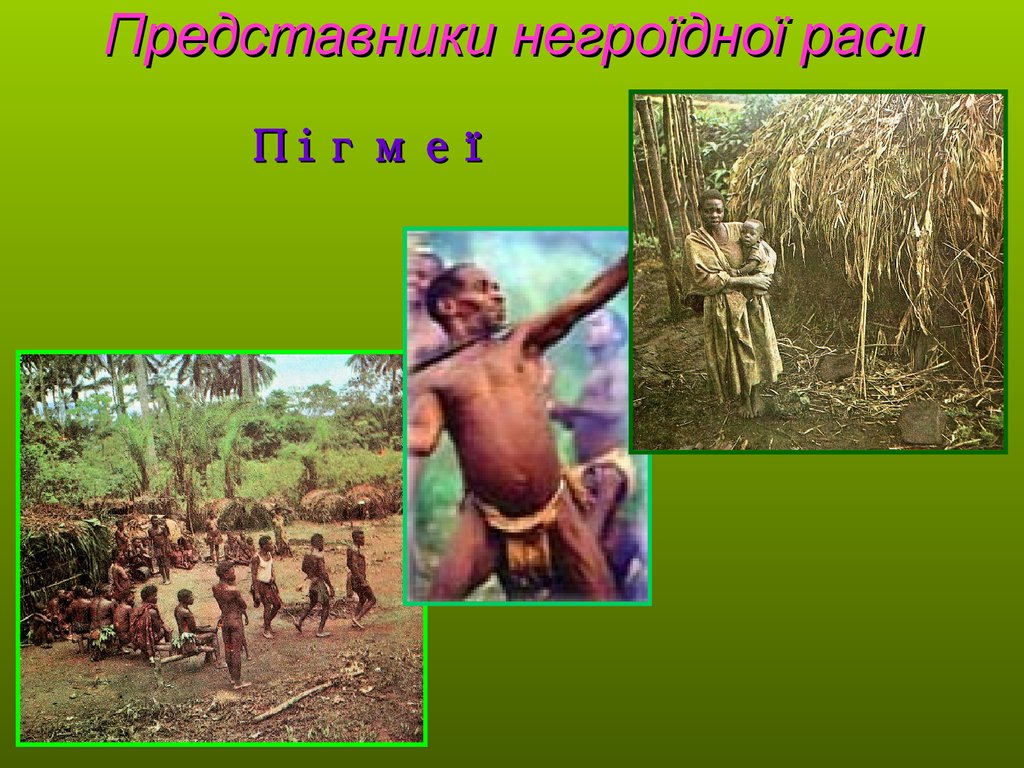 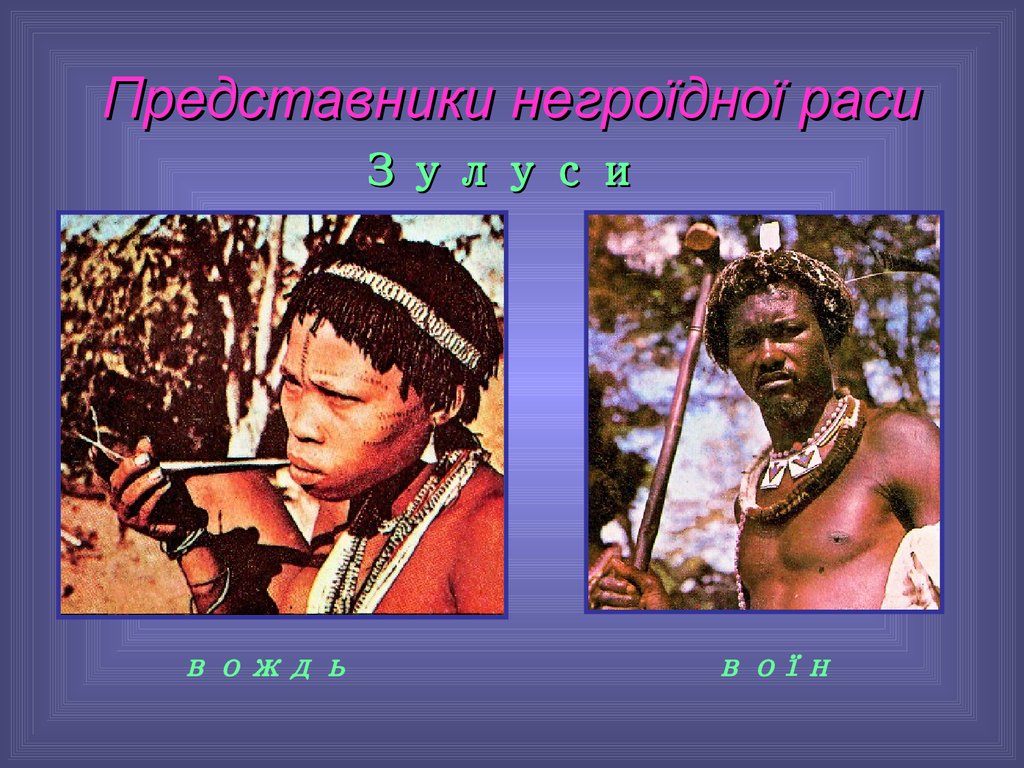 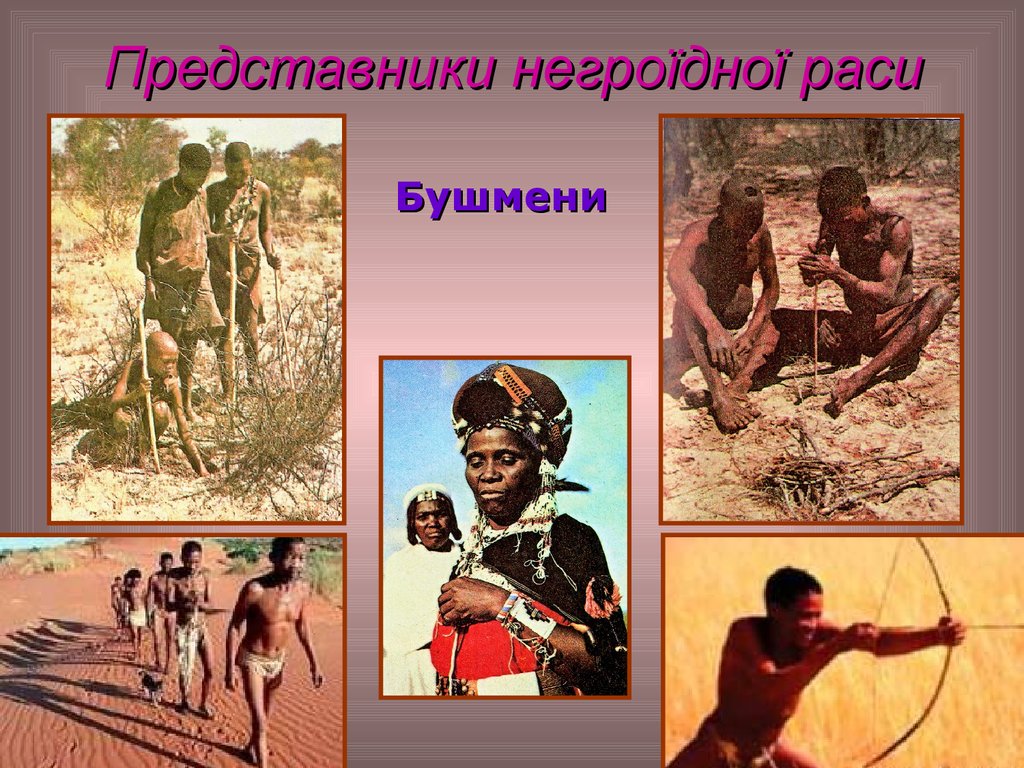 Африканські народи розмовляють численними мовами, що належать до різних мовних сімей. Найбільш поширеною в регіоні є арабська у різних діалектах (в основному в Північній Африці). Мовами банту розмовляють більш як 30 % африканців у країнах на південь від Сахари. Суахілі, щоналежить до мов банту, – рідна для народів здебільшого Східної Африки. Від колоніальних часів значну роль у спілкуванні відіграють європейські мови: англійська, португальська та французька, під впливом яких утворилися мови змішаного типу, наприклад африкаанс – одна з офіційних мов ПАР, Намібії та ін. Вона виникла на основі давніх голландських діалектів, якими розмовляли бури – нащадки голландських колоністів. Ó релігійному складі населення Африки найбільше мусульман (45 %). Іслам домінує в Північній Африці та швидко поширює вплив на населення країн, розташованих на південь від Сахари. Разом із християнством ці дві релігії охоплюють 85 % населення регіону. Решту 15 % становлять представники традиційних африканських вірувань (фетишизм, поклоніння духам), індуїзму, будизму. Є невелика група атеїстів
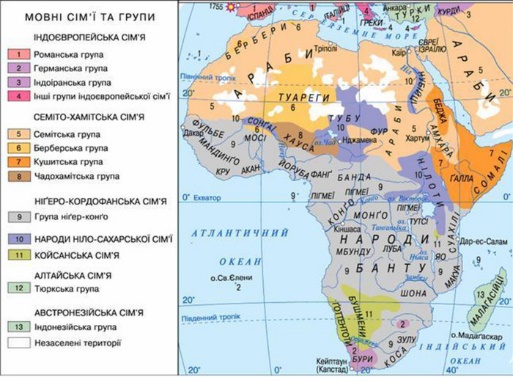 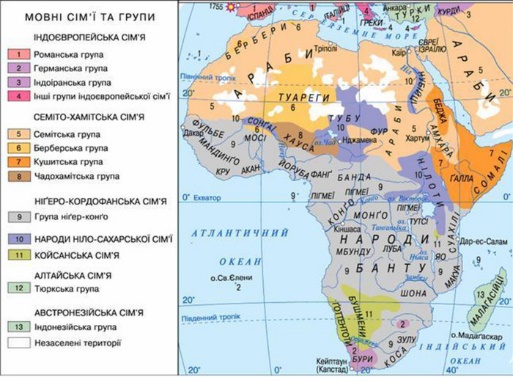 ЩИРО БАЖАЮ ВІДВІДАТИ